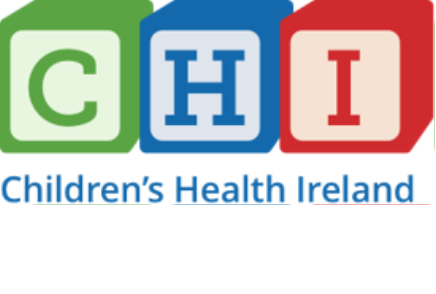 Children’s Health Ireland (CHI)
Update on Scoliosis Related Surgeries

Published on 11 September 2023
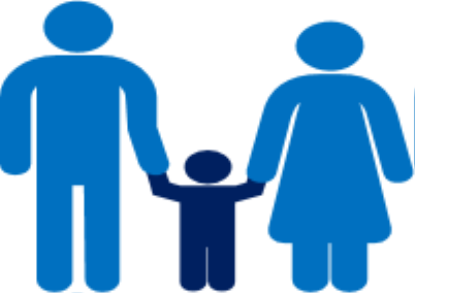 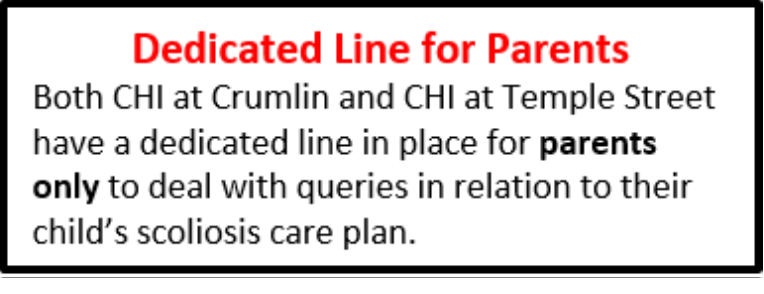 Total Surgeries (Including Single and Multiple Stages) Performed as of 8 September 2023
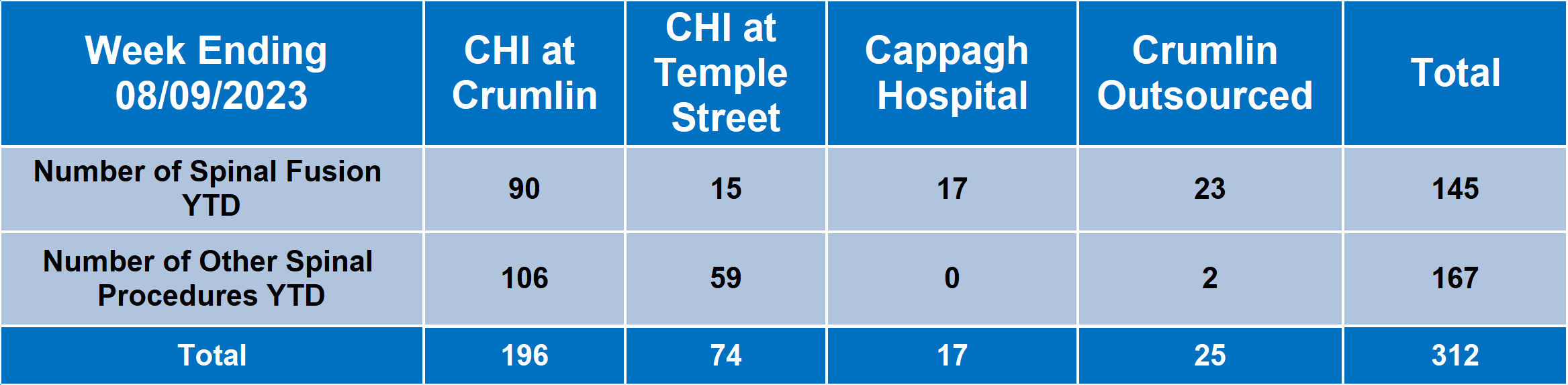 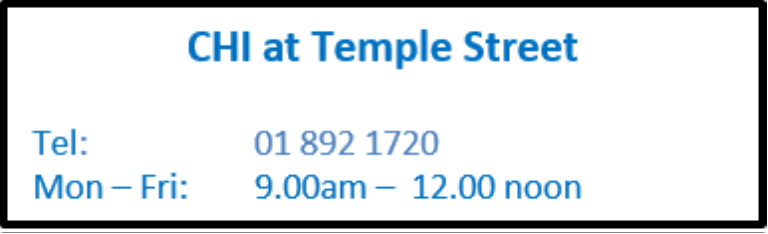 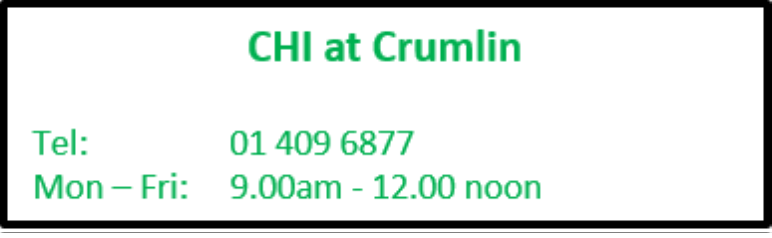 Total Number of Patients on Waiting Lists Clinically Deemed as Requiring Surgery as of 8 September 2023
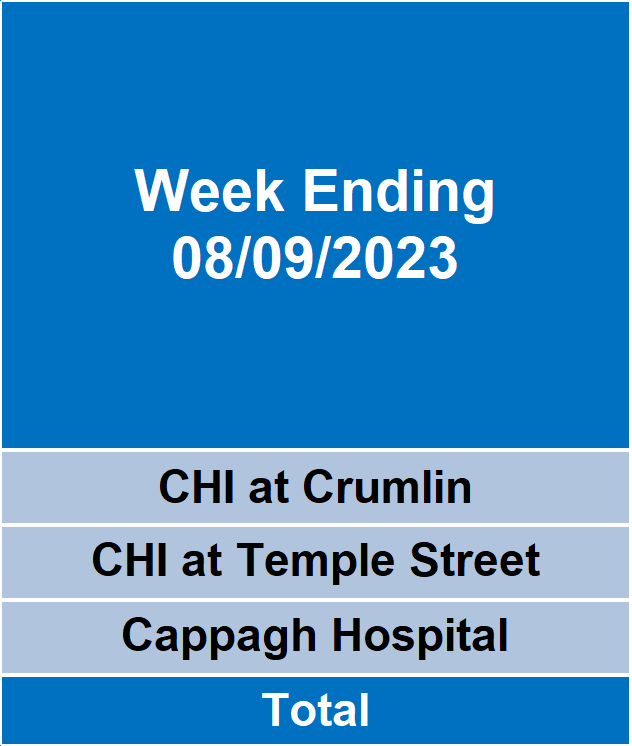 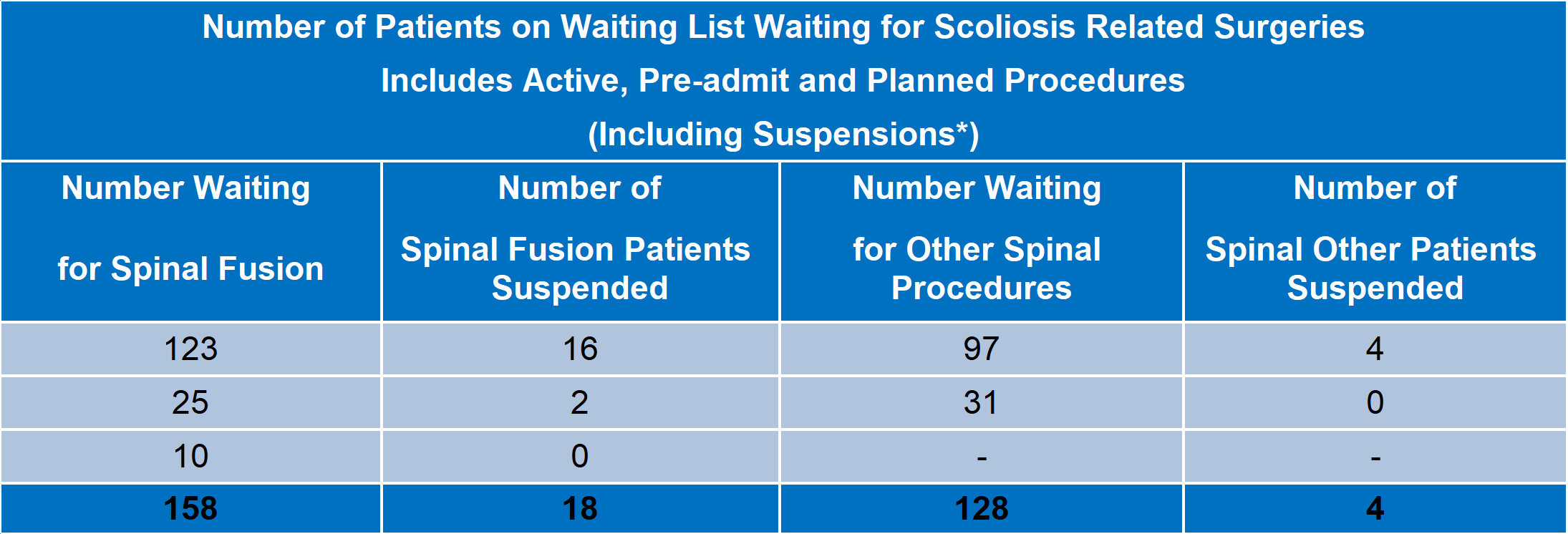 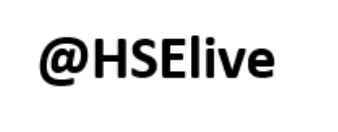 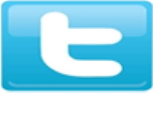 *No of patients suspended from the waiting list, as patient is temporarily unavailable, clinically unsuitable or has a provisional date for outsourcing for their procedure. This includes all suspensions (hospital or patient initiated)